Національна академія внутрішніх справКафедра теорії держави та права
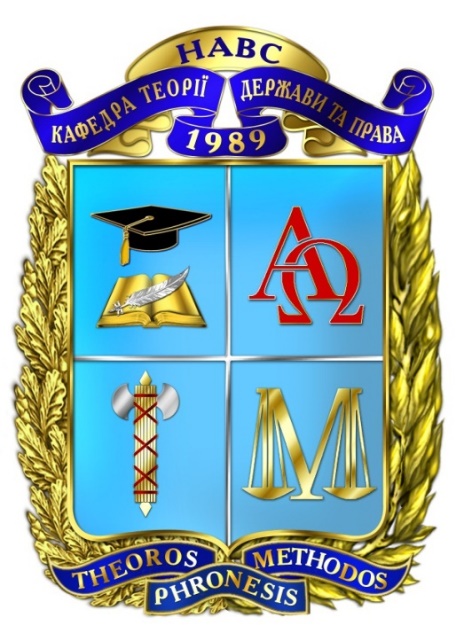 ТЕМА 16. ПРАВОВА СИСТЕМА СУСПІЛЬСТВА: ПОНЯТТЯ, ХАРАКТЕРИСТИКА ЕЛЕМЕНТІВ, ТИПОЛОГІЯ
Успіх в опануванні знаннями, вміннями та навичками залежить від системного виміру їх сприйняття, чому сприяє вивчення цієї теми, в межах якої формується уявлення про юридичну карту сучасного світу. Засвоєння теоретичних положень цієї теми дає можливість здобути знання щодо поняттєво-структурної характеристики категорії правова система, її функцій, категорії правова сім’я, її співвідношення із правовою системою, основних рис сучасних правових сімей
Основні терміни теми
Навчальні питання теми
16.1 Правова система: поняття, структура, функції
Категорія «правова система» є основою для системного вивчення правової дійсності. Відповідно до багатогранного змісту правової системи варіюються й її визначення
Інтегруючи різноманітні варіації визначення «правова система», вона може бути представлена як упорядкована сукупність взаємопов’язаних і взаємодіючих правових явищ та юридичних процесів, об’єктивно зумовлена закономірностями та особливостями (у тому числі, культурними, історичними, географічними) розвитку певного об’єднання людей (громади, суспільства, держави, етносу), яка має внутрішню цілісність, відносну самостійність та циклічність функціонування
Основні ознаки правової системи
Структура правової системи
Правова система охоплює такі складові
Функції правової системи – основні напрями впливу правової системи на соціальну дійсність, тенденції її розвитку
Функції правової системи
У будь-якій державі правова система, детермінована історичними, географічними, ментальними, національними факторами,  і може позначатися терміном «національна правова система».
Пізнання національних правових систем, їх співставлення між собою з метою виявлення спільного та відмінного, що дає можливість типологізувати правові системи у більші за обсягом правові масиви (правові сім’ї, правові типи, правові кола, групи правових систем) та пізнання останніх в їх співставленні між собою здійснюється порівняльним правознавством
Порівняльне правознавство(юридична компаративістика)– юридична наука, сфера і напрям юридичних та міждисциплінарних досліджень, що мають своїм предметом загальні та специфічні закономірності виникнення, функціонування та розвитку національних правових систем, їх типологію, сучасні процеси правового розвитку юридичної карти світу
Сукупний критерій типологіїправових систем охоплює
«Правова сім’я» (або правовий тип, правове коло, група правових систем) – умовна сукупність правових систем як результат їх порівняльного пізнання на основі сукупного критерію.

На відміну від правової системи, що являє собою об’єктивно існуюче явище, правова сім’я представляє собою синтетично утворене юридичною наукою аналітичне поняття як результат порівняльно-пізнавального процесу правових систем різних країн
16.2 Романо-германська правова сім’я
Романо-германська (континентальна) правова сім’я– це сукупність національних правових систем країн континентальної Європи, що мають схожість історичного генезису на основі давньоримського права та його пристосування (разом із канонічним правом і місцевими звичаями) до нових національних умов, спільні засади правового регулювання, подібні риси структури права із поділом на публічне і приватне право, одноманітне розуміння природи норми права як правила поведінки загального характеру, єдність системи форм (джерел) права, основною з яких є нормативно-правовий акт
Романо-германська правова сім’я охоплює дві групи правових систем
Історичний генезис романо-германського права може бути поділений на такі основні періоди
Основні риси романо-германської правової сім’ї
Основні риси романо-германської правової сім’ї (продовження)
Розвиток сучасної правової системи України характеризується
16.3 Англо-американська правова сім’я
Англо-американська правова сім’я (сім’я загального права) – це сукупність національних правових систем, що мають своїм історичним джерелом англійське загальне право, схожість в основних засадах правового регулювання, подібні риси структури права із превалюванням процесуального права, одноманітне розуміння природи норми права як казуального правила поведінки, створеного судовою практикою, та домінуючої форми права – судового прецеденту
В історії англійського права виділяють такі основні періоди
Основні ознаки англо-американської правової сім’ї
Основні ознаки всієї англо-американської правової сім’ї (продовження)
У праві Сполучених Штатів Америки позиціонується принцип верховенства Конституції США і на цій основі існує відповідна ієрархія джерел права
16.4 Мусульманське право
Генезис мусульманського (ісламського) права представлений у чотирьох основних етапах
Основні риси мусульманського права
Структура права об’єднує дві категорії норм
16.5 Традиційно-звичаєва правова сім’я
Список використаних джерел
Крестовська Н. М., Матвеєва Л. Г. Теорія держави і права. Підруч­ник. Практикум. Тести: підручник. 3-тє вид., стереотип. Київ: Юрінком Інтер, 2023. 584 c.
Національні тенденції та міжнародний досвід сучасного праворозуміння : [монографія] / [Ю. С. Шемшученко, Н. М. Оніщенко, О. В. Зайчук та ін.]; за заг. ред. Н .М. Оніщенко. – К. : Юридична думка, 2013. – 480 с.
Правові системи сучасності : навч. посіб. для магіст. права / [Ю. С. Шемшученко, Н. М. Оніщенко, О. В. Зайчук та ін.] ; відп. ред. Ю. С. Шемшученко. – К. : Юридична думка, 2012. – 492 с.
Теорія держави та права [Текст]: навч. посіб. / [Власенко В.П. та ін.] за заг. ред. С. Д. Гусарєва. – К. : 7БЦ, 2022. 470 с.